IHEP SCD simulation
Rui Qiao; WenXi Peng; Ke Gong
background
SCD should measure Z=1~26， large dynamic range.
Two requirements:
Large dynamic range of ASIC (VA140)
Optimize charge sharing in detector
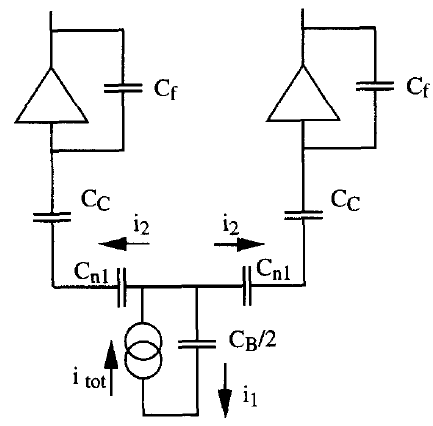 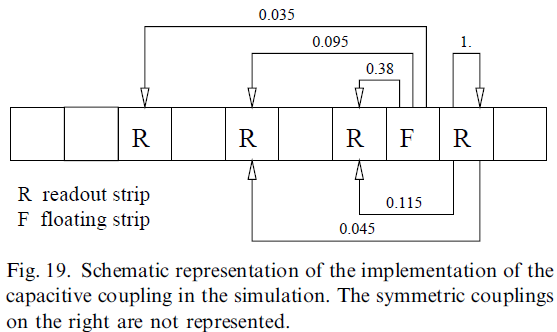 charge sharing ratios of AGILE 
From G. Barbiellini, NIMA 490 (2002) 146
charge sharing
The charge sharing of AMS & DAMPE
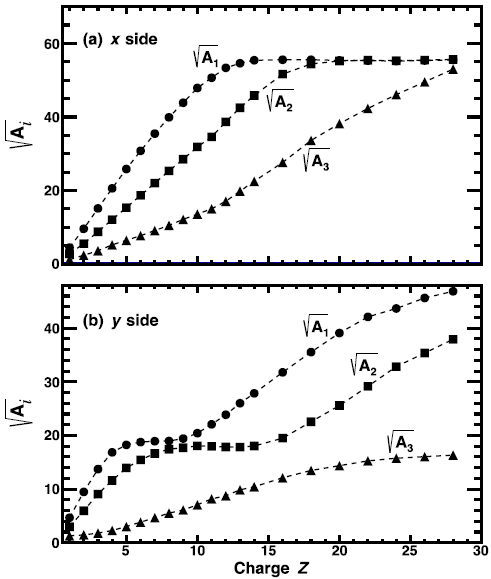 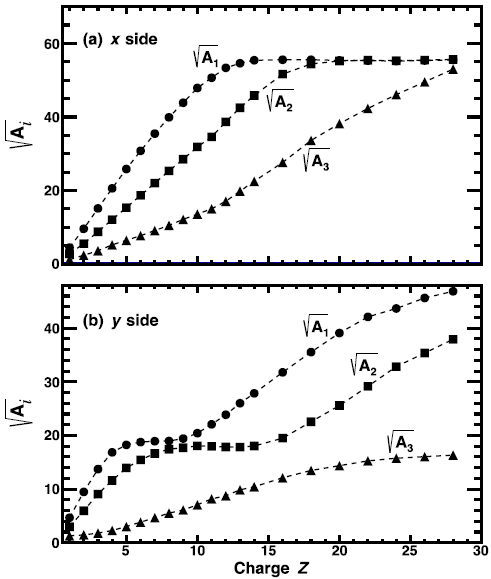 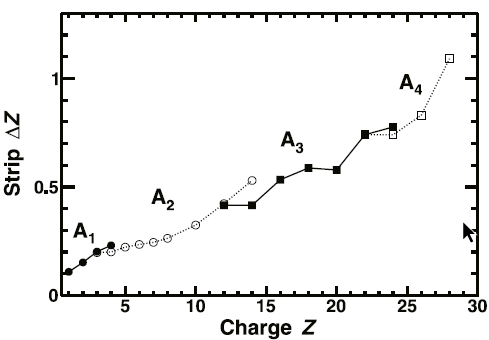 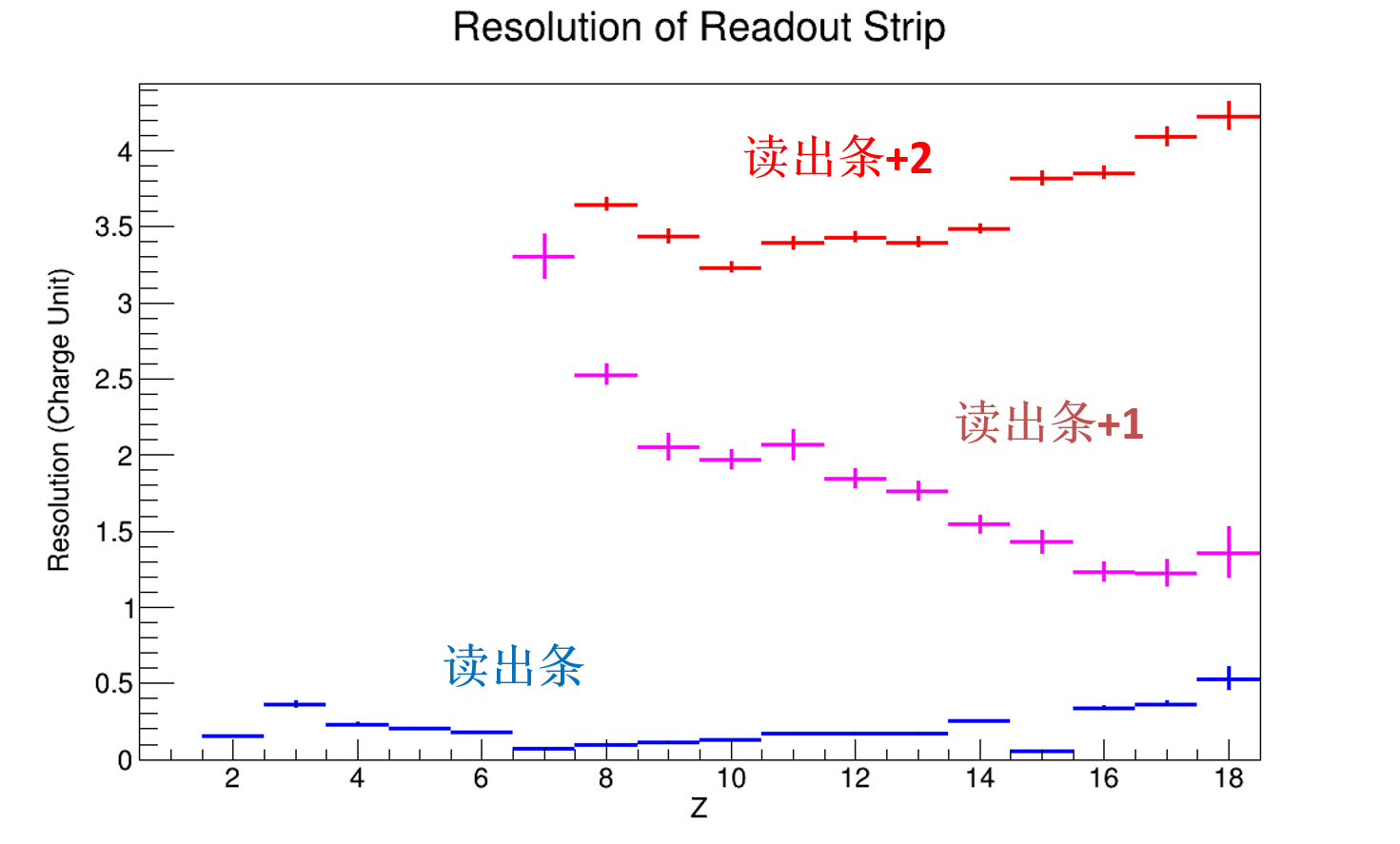 AMS
DAMPE
[Speaker Notes: 来源：G:\keyan\科研任务\211212_硅微条模拟\211212_硅微条模拟-软件比较.pptx]
The in-flight calibration of DAMPE charge sharing ratio: A1->A2
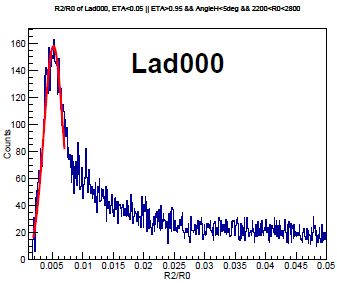 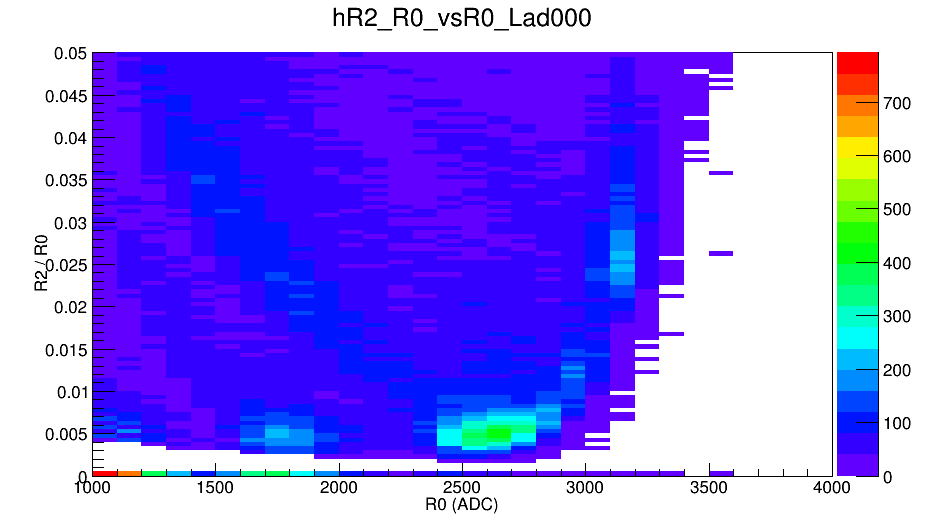 Z=8
A2/A1
A2/A1
Z=5
Z=6
Z=7
Ratio of A1->A2 is ~0.5%
A1 (ADC)
[Speaker Notes: 来源：G:\keyan\科研任务\180115_轻粒子电荷\180301_用重核刻度更远的电荷分配系数\4 AnaLonger_调整策略后的2年的信号谱\TH2I_R2R0_vsR0_Lad000.png
G:\keyan\科研任务\180115_轻粒子电荷\180301_用重核刻度更远的电荷分配系数\5 FitLonger_调整策略后的2年的信号谱\TH1I_R2_R0.pdf]
Problems to solve…
The charge sharing (0.5%) of DAMPE is too weak.  When strip A1 encounter saturation (~3000 ADC)， the amplitude of strip A2 is too small (~15 ADC).
We need to design a SCD with larger charge sharing ratios.
Simulation tools
The four open-source simulation tools cannot simulate the capacitive charge sharing.
The commercial TCAD can simulate the capacitance.
The TCAD simulation
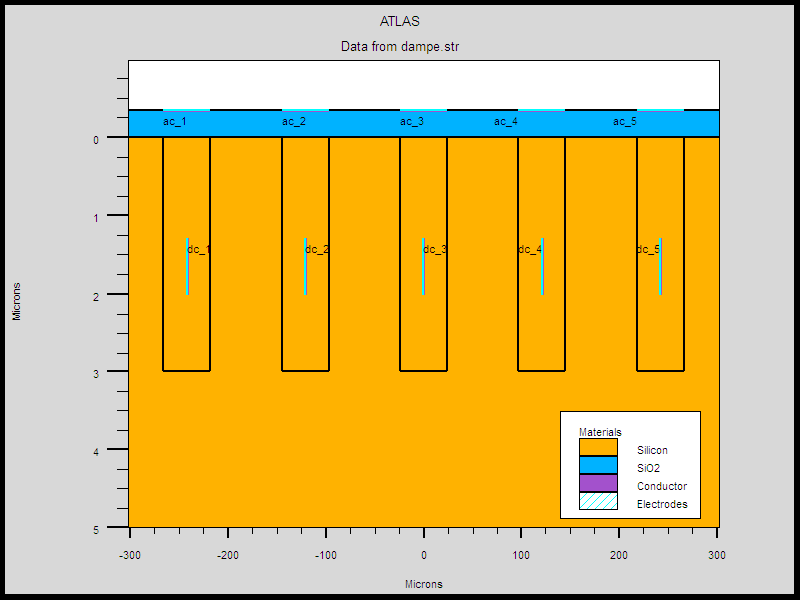 The TCAD simulation
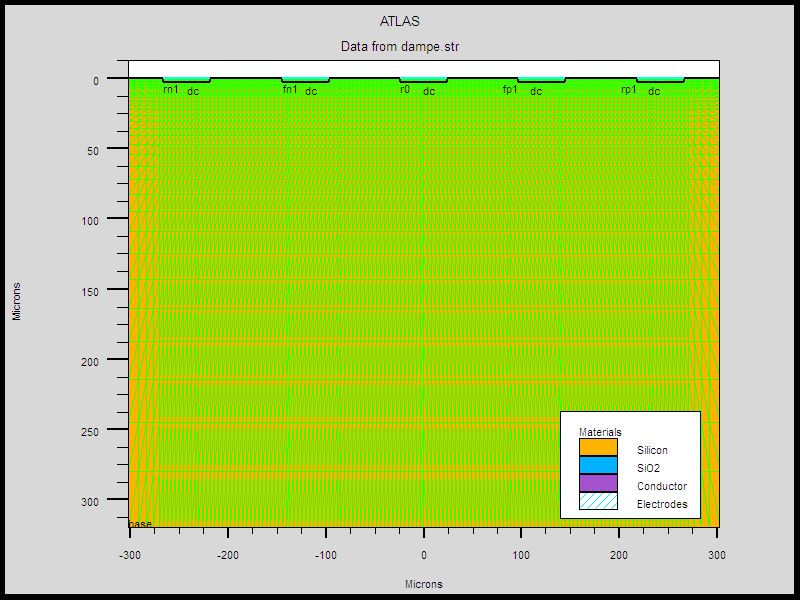 electrode
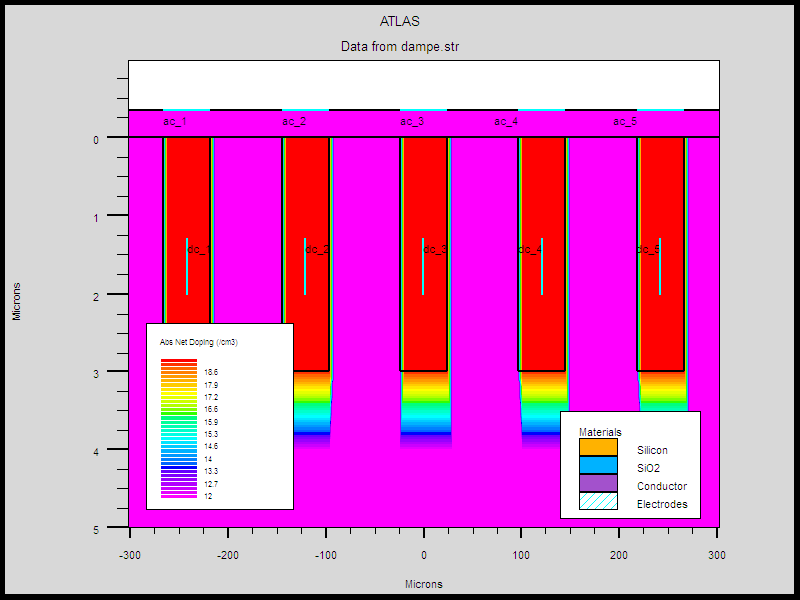 doping
DAMPE design with 5 strips
Thickness 320um
Implant pitch 121um
Implant width 48um
Al width 56um
[Speaker Notes: 来源：G:\keyan\科研任务\211212_硅微条模拟\MyTCAD\220107——DAMPE 5个注入条\]
Simulation Results
Full depletion: 50V
Result: CV curve
Red: interstrip cap.
Green: backplane cap.
[Speaker Notes: 来源：G:\keyan\科研任务\211212_硅微条模拟\MyTCAD\220110——HERD\电容值统计.xlsx]
Spice simulation
The TCAD capacitances are inserted into SPICE.
Pulse current source generate charges
Probes measure amplitutde of A1 & A2
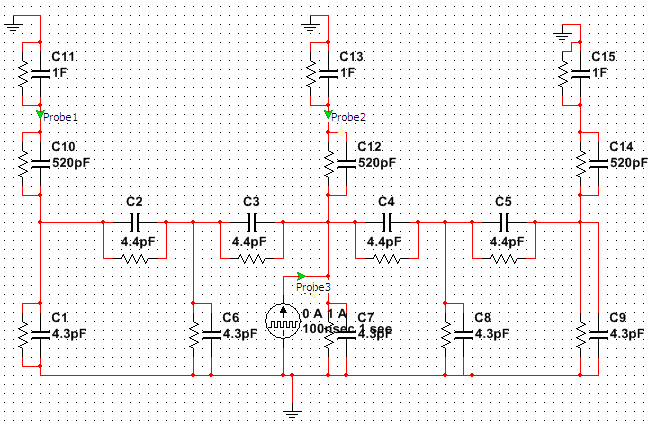 Spice simulation of DAMPE charge sharing.
Conclusion
Capacitive charge sharing is reported by AGLIE, AMS-02, DAMPE
When strip A1 is saturated, we should use strip A2/A3 for reconstruction.
The DAMPE charge sharing ration A2/A1 is small (0.4%), compared to AMS-02(~40%) and AGILE(10%). We should optimize SCD with larger charge sharing ratio.
TCAD+SPICE simulation was implemented for DAMPE & IHEP SCD. The ratio is still <1%.
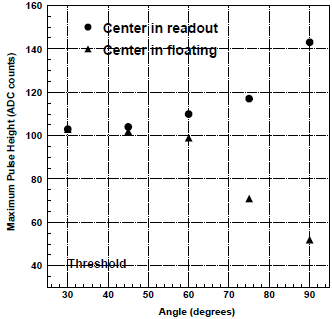 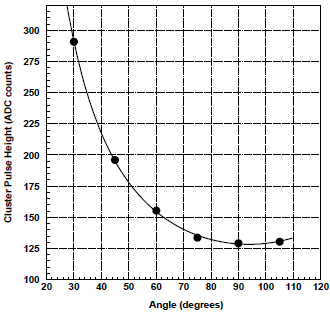 Backup: AGILE
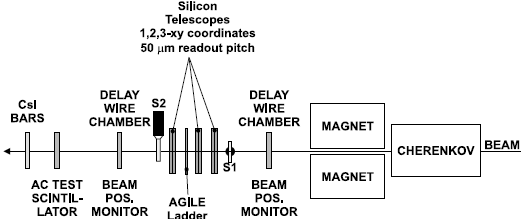 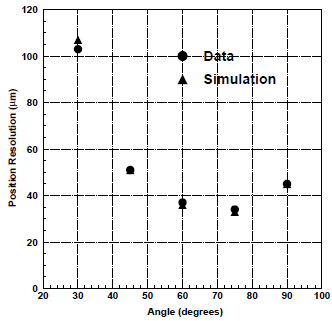 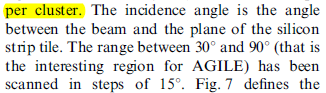 [Speaker Notes: G. Barbiellini, NIMA 490 (2002) 146]
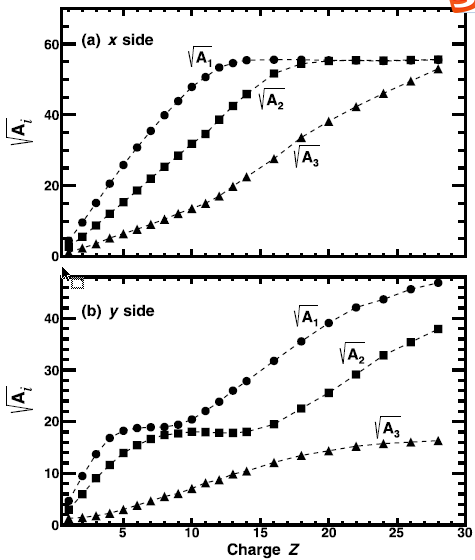 Backup: AMS-02
Not hitting readout strip, but d~0.3
Not normal incidence, but 10deg.
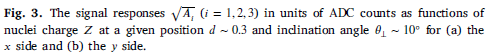